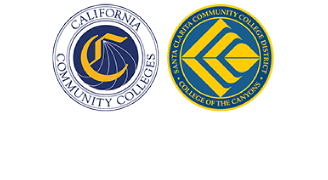 Peer Review in Action – The Institutional Effectiveness Partnership Initiative (IEPI) and the Benefits of Peer Consultation for Accreditation
Randy Beach, ASCCC At Large Representative
Julie Bruno, ASCCC Vice President
Ginni May, ASCCC North Representative
Andrew Lamanque, AVP Foothill College
Theresa Tena, Vice Chancellor Institutional Effectiveness CCCCO
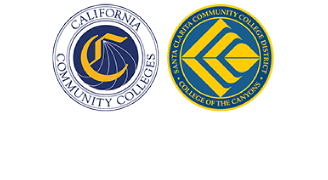 Today’s Outcomes
Learn about IEPI and PRTs

Identify ways you can participate in the initiative such as serving on a PRT or attending an institute summit, or workshop
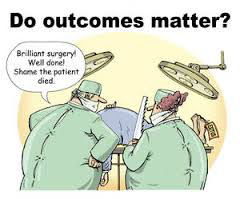 Institutional Effectiveness Partnership Initiative (IEPI)
3
Where did IEPI come from?
Student Success Task Force Recommendation 7.1 and 7.2 identified need for stronger State Chancellor’s Office that:
Coordinates development of indicator and goal-setting framework for colleges 
Identifies effective practices
Provides technical assistance and professional development to help colleges achieve success goals
Student Success Task Force Recommendation 6.1 identified need for:
Enhanced professional development opportunities for faculty, staff, and administrators
What is IEPI?
The Institutional Effectiveness Partnership Initiative is a collaborative effort to: 

advance the effectiveness of California Community Colleges, 

reduce accreditation sanctions and audit issues,  

enhance our colleges' ability to serve students effectively

support colleges in implementing emerging initiatives

Website: http://www3.canyons.edu/Offices/IEPI/about.html
What is IEPI?
An initiative funded by the Legislature
$2.5 million for Year One (2014-15)
$17.5 million for Year Two (2015-16)
$27.5 million anticipated for Year Three (2016-17)

Administered by the CCC Chancellor’s Office

Designed to advance innovation and effectiveness of community colleges drawing on expertise within the system
IEPI Structure
Composition of Partnership
CA CC Chancellor’s Office
College of the Canyons 
Chabot-Las Positas
Academic Senate
Foothill College
Representatives from 22 Statewide Organizations
Success Center for California Community Colleges
IEPI 
Executive Committee
IEPI 
Advisory  Committee
Technical Assistance  Workgroup
Policy, Practice, Procedure Workgroup
Professional Development 
Workgroup
Framework of Indicators Workgroup
7
IEPI Major Components
Indicators

Partnership Resource Teams 

Professional Development

Policy, Procedures, and Practice
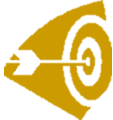 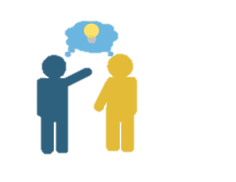 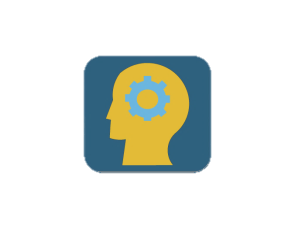 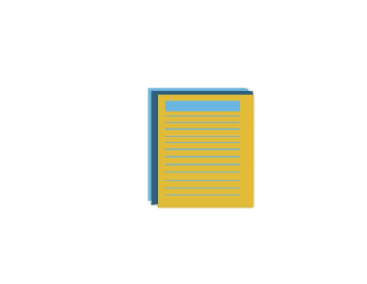 8
Partnership Resource Teams
If you have served on a PRT or had a team come to your college, please take a moment and write down some thoughts or impressions on the experience on the cards provided at your table. We will collect these to share toward the end of the session. IF you have done neither, how do you think a PRT might help you?
9
Partnership Resource Teams (PRTs)
A Technical Assistance Team (called Partnership Resource Team, or PRT) is assigned to assist an institution that expresses interest in receiving assistance improving institutional effectiveness.
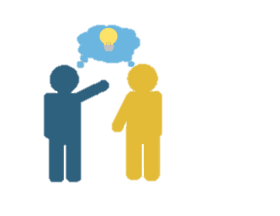 10
Partnership Resource Teams(PRTs)
Each team commits to 3 visits or more as needed
Understand issues and identify scope of support
Develop ideas for college’s innovation and effectiveness plan in various areas
Provide follow up support as needed
Teams led by college CEO and generally include 3 to 5 experts from within the system 
Grants of up to $150,000 as seed money to expedite implementation of institution’s  Innovation and Effectiveness Plan
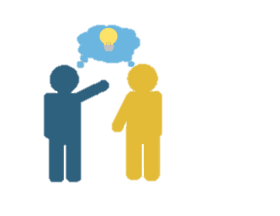 11
Partnership Resource Teams(PRTs)
Team members are drawn from a pool of experts (pool of over 260 experts) nominated through or appointed by statewide professional organizations, the Chancellor's Office, and others. 
Team composition for each institution is approved by the applicable CEO and CCCCO.
Team members receive travel reimbursement, and stipends in some situations. 
Selection of institutions to receive PRT visits considers institutional need.
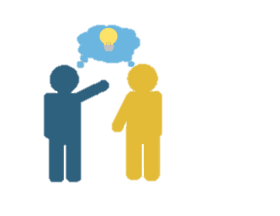 Partnership Resource Team Visits
39 institutions selected to receive technical assistance by PRTs

Spring 2015 cohort includes 8 institutions  
Fall 2015 cohort includes 15 colleges, 1 center, and 1 district
Spring 2016 cohort includes 9 institutions, including CCCCO
Fall 2016 cohort already has 9 institutions
Eight of the eleven colleges currently with accreditation sanction being served by PRTs
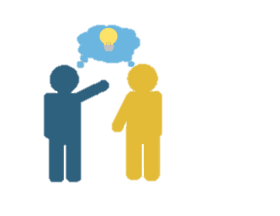 13
Examples of Areas of Focus for Assistance Requested by Institutions
Integrated planning at all levels, with resource allocation
SLO and SAO assessment, reporting, improvement, and integration with institutional planning
Using student success and achievement data for improving decision-making and institutional effectiveness
Enrollment management
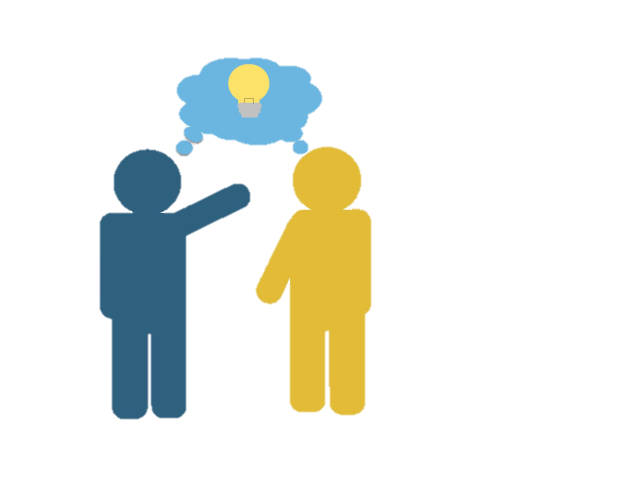 14
Areas of Focus (cont.)
Delineation of function between college and district
Technology tools for monitoring and management of institutional effectiveness processes
Improvement of governance, decision-making, and communication
Fiscal management and strategies
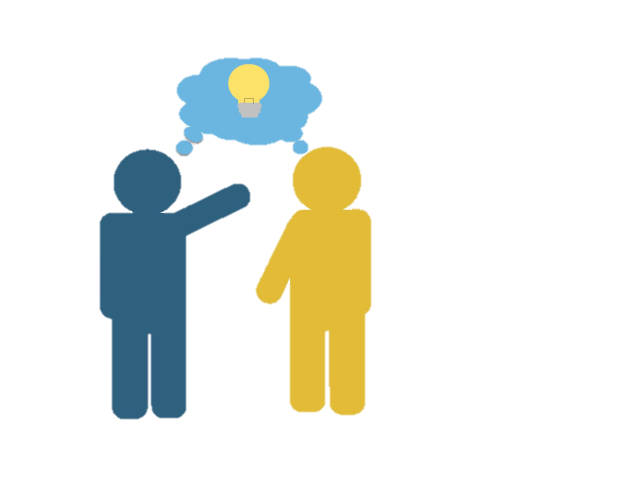 15
Musings from PRT members
Best experience?
Most challenging experience?
What would you do again?
What would you do differently?
“AHA!” moments?
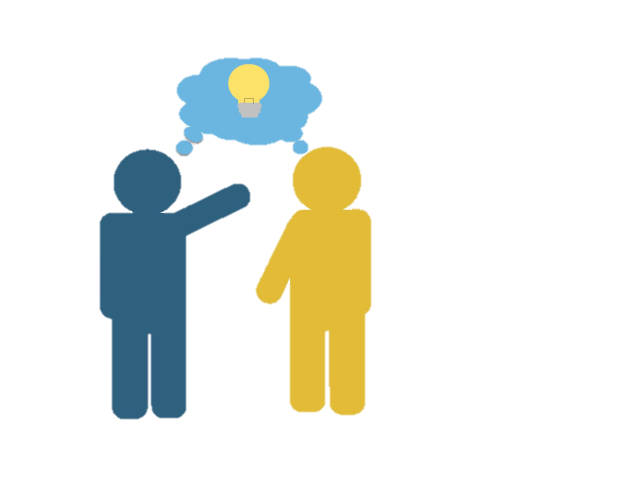 16
But what’s the result?
Develop and implement a College Scholars’ Program 
Develop and implement an Adult Learner Re-Entry Program 
Promote routine discussion and use of data to inform decision-making related to Enrollment Management 
Facilitation of a leadership workshop from Board through staff to help everyone  understand the importance of staying focused on the big picture goals and how important it is to work together to achieve those goals
Offer training in online pedagogy and electronic tools, regular and effective contact, the CMS, and 508 compliance, including student authentication.
17
Results
Linking program resource allocation to institutional resource allocation and the strategic plan. 
Provide assessment for GELOs, planning to address GE & GELO needs.
Develop an inclusive process for proper evaluation of new technology implementations. (hardware, software, assessing, planning, communicating, deploying)
Enhance the design and implementation of one-stop entry services year-round, including advisement regarding academic and CTE pathways exploration and declaration. 
To promote the awareness of course success through presentations, data sharing, focus group discussion, strategic innovations, etc.
18
Show me the Money ($150,000)
Convene a campus-wide event to discuss continuing issues with SLO assessment and plan together for a more effective effort. 
 Development of a Strategic Enrollment Management Plan (SEM)
Professional development related to collaborative software, social media, and web-based learning environments 
To create a more student centered level of analysis for program review
To increase the number of well-trained outreach/retention teams consisted of Student Ambassadors, faculty, counselor and staff conducting outreach/online orientation and placement assessment, financial aid application workshops linking with programs of study.
19
What Makes This Work?
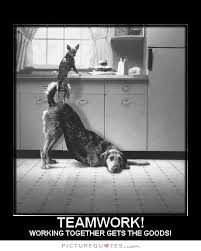 Constituent Group Engagement
Quality Workshops and Technical Assistance
Seed Grants
Voluntary, Not Required
Collaboration Across Institutions and Groups
Commitment to Advancement
20
Volunteer to join the pool!
Current faculty survey: https://www.surveymonkey.com/s/Faculty_PRT_team_survey

Current non-faculty survey: https://www.surveymonkey.com/r/IEPI-PRT-ExpertiseInventory2015-2
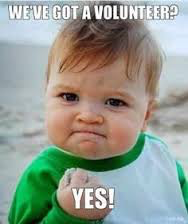 21
Questions?
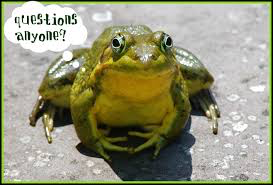 22